La percepción juvenil sobre su salud y bienestar Barómetro 2023


Anna Sanmartín
(Centro Reina Sofía de Fad Juventud)
Objetivos y metodología
Trabajo de campo
Percepciones e indicadores de salud
Satisfacción vital, estrés y apoyos
Salud mental y malestares
Exposición a riesgos
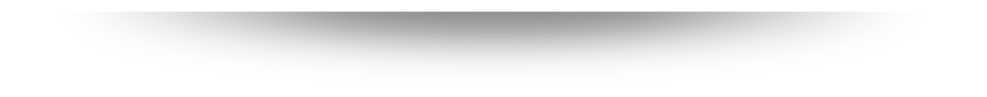 Propósito
Febrero de 2023
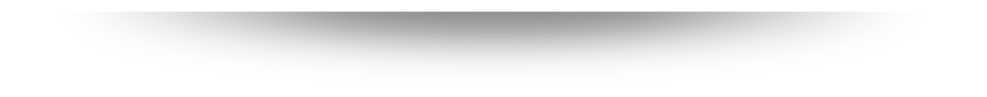 Error muestral
1.200 entrevistas. Panel online con autoselección
Personas de 15 a 29 años residentes en España
Muestra
Universo
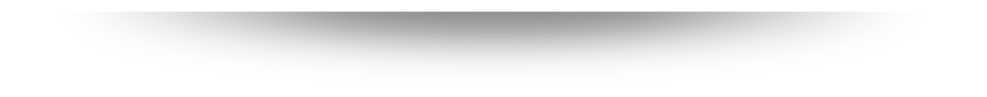 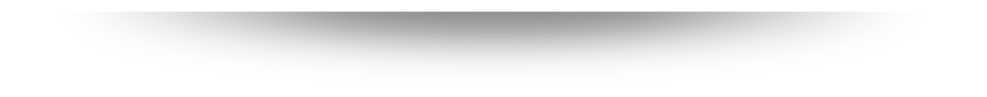 ± 2,5% (p=q=0,5)
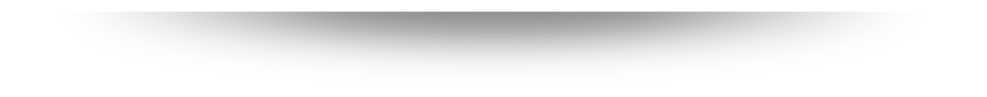 Afijación Proporcional
Según sexo
Según edad
Según nivel de estudios
Mujeres
Hombres
15 a 19 años
20 a 24 años
25 a 29 años
Hasta Secundaria Obligatoria
Secundaria Posobligatoria
Superiores Universitarios
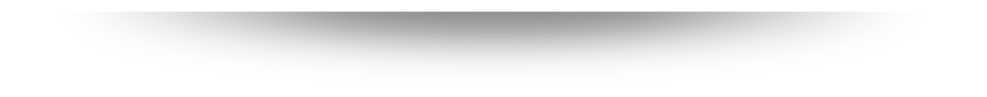 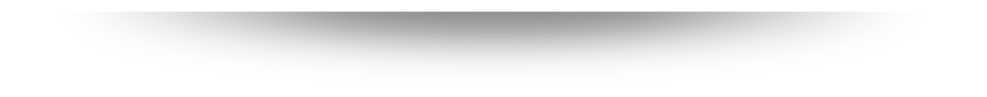 Percepción de la salud
Estado de salud
Más de la mitad de jóvenes (53,6%) considera que su estado de salud es bueno o muy bueno.
Tras el empeoramiento constante de años anteriores, en 2023 se suaviza la tendencia y se observa una autopercepción sobre el estado de salud similar a la del anterior año de referencia (2021). Mientras que entre 2019 y 2021 se redujo en 22,9 puntos porcentuales la proporción de jóvenes que considera que tiene una salud buena o muy buena.
Los hombres, como en años anteriores, tienen una percepción de su salud mejor que las mujeres.
Autopercepción del estado de salud. Evolución 2017-2023 (%)
Autopercepción del estado de salud. 2023. Por género y edad (%)
P27. En los últimos 12 meses, en general, ¿cómo dirías que ha sido tu estado de salud? Categorías recodificadas: Muy bueno (1) + Bueno (2); Regular (3); Malo (4) + Muy malo (5). No se muestran los "Ns/Nc“. Datos en %. Base = 1.200 personas.
Percepción de la salud
Preocupación por la salud
El 66,1% de jóvenes se preocupa mucho o bastante por su salud (33,6% mucho y 32,5% bastante).
Descienden quienes manifiestan una preocupación intensa por su salud y ascienden los porcentajes de quienes no les preocupa en absoluto.
Ellas declaran una mayor preocupación por su salud, casi 15 puntos por encima de sus pares varones.
Preocupación por la salud. Evolución 2021-2023 (%)
Preocupación por la salud. 2023. Por género y edad (%)
P40. Y tu salud, ¿te preocupa? No se muestran los "Ns/Nc". Datos en %. Base = 1.200 personas.
Categorías recodificadas: Mucho (1) + Bastante (2); Algo (3); Apenas (4) + Nada (5).
Bienestar emocional
Satisfacción vital
Desde 2021, los niveles de satisfacción declarados han ido decreciendo poco a poco, salvo en algunos elementos, muestra del malestar vital que afrontan.
Felicidad
Pese a ese descenso, más de la mitad de jóvenes declara sentir un nivel alto de felicidad (51,3%). Solamente 1 de cada 10 dice que su felicidad es baja.
Las chicas se sienten menos felices que los chicos.
Nivel de felicidad. 2023.
Por género y edad (%)
Satisfacción alta con diversos aspectos vitales. Evolución 2019-2023 (%)
P69_75. ¿Cuál dirías que es tu nivel de satisfacción con relación a los siguientes aspectos de tu vida personal? Categorías recodificadas:, SATISFACCIÓN ALTA: valores 7-10 en escala 0-10.  Datos en %. Base = 1.200 personas.
Bienestar emocional
Sentimiento de soledad
Solamente el 14,8% de jóvenes afirma no haber sentido soledad o aislamiento en el último año, y un 36,4% reconoce haber sentido soledad alguna vez.
Resulta más grave la amplia proporción que lo ha experimentado con cierta o mucha frecuencia, que suma nada más y nada menos que el 45,3%.
Por género, vemos que las chicas tienden más a sentir soledad, pues la mitad de ellas (49,3%) afirma haberse sentido sola con frecuencia (cierta + mucha + continuamente).
Frecuencia de sentimiento de soledad. 2023. Por género y edad (%)
Frecuencia de sentimiento de soledad. 2023 (%)
P80. Durante los últimos 12 meses, ¿en qué medida has sentido soledad o aislamiento social? No se muestran los "Ns/Nc“. Datos en %. Base = 1.200 personas.
Categorías recodificadas: Nunca (1); Alguna vez (2); Con cierta frecuencia (3) + Con mucha frecuencia (4) + Continuamente (5).
Salud mental
Problemas de salud mental
Los datos no son positivos. Solamente el 36,6% afirma no haber experimentado ningún problema de salud mental en el último año.
Descienden con respecto al 2021 los chicos y chicas que “nunca” han experimentado tales perturbaciones psicológicas en los últimos meses y se incrementan quienes afirman experimentar problemas con alta frecuencia.
El 59,3% de jóvenes reconoce haber tenido algún tipo de problema de salud mental en el último año. 
Las chicas muestran una mayor tendencia a sufrir malestares de salud mental.
Frecuencia de problemas psicológicos, psiquiátricos o de salud mental en los últimos 12 meses. Evolución 2017-2023 (%)
Frecuencia de problemas psicológicos, psiquiátricos o de salud mental en los últimos 12 meses. 2023. Por género y edad (%)
P56. En los últimos 12 meses, ¿has tenido o has creído tener alguna vez un problema psicológico, psiquiátrico o de salud mental? No se muestran los "Ns/Nc“. Datos en %. Base = 1.200 personas.
Categorías recodificadas: Nunca (1); Una sola vez (2); De vez en cuando (3); Con frecuencia (4) + Continuamente (5).
Salud mental
Síntomas o problemas experimentados en los últimos 12 meses (siempre/casi siempre). Evolución 2021-2023 (%)
Problemas de salud mental
Los síntomas o problemas de salud mental más habituales durante 2023 son: “cansancio, falta de energía” (46,2%), “sensación de estar triste o decaído” (44,2%), “problemas para concentrarse” (44,9%), “miedo ante el futuro” (42,7%) o “poco interés por hacer las cosas” (40,7%).
Pese a lo inicialmente grave de los datos, la situación con respecto a los trastornos que se han experimentado ha mejorado bastante desde el año 2021, al menos en lo referido a los experimentados con alta intensidad, excepto en el caso de la ansiedad que sigue en aumento
P56. En los últimos 12 meses, ¿has tenido o has creído tener alguna vez un problema psicológico, psiquiátrico o de salud mental? No se muestran los "Ns/Nc“. Escala agrupada (7-10), siempre/casi siempre. Datos en %. Base = 1.200 personas.
Salud mental
Ayuda profesional para tratar problemas de salud mental
Del total de chicos y chicas que declaran haber sufrido trastornos en este año (59,3%) , 1 de cada 3 (37,5%) declara no haber buscado ayuda para su problema.
Desde 2021, se reduce la proporción de jóvenes que no recurren a ayuda profesional para tratar sus problemas de salud mental (en 2021 el 49% no acudía a profesionales).
Búsqueda de ayuda profesional por problemas de salud mental. Evolución 2017-2023 (%)
Búsqueda de ayuda profesional por problemas de salud mental. 2023. Por género y edad (%)
P56. En los últimos 12 meses, ¿has tenido o has creído tener alguna vez un problema psicológico, psiquiátrico o de salud mental? No se muestran los "Ns/Nc“. Datos en %. Base = 1.200 personas.
Salud mental
Motivos por los que no se busca ayuda profesional
El coste económico es la principal razón argüida por quienes no solicitaron ayuda profesional para sus problemas de salud mental, casi el 38% lo argumenta. Y pone en evidencia las graves carencias de la asistencia pública para atender la salud mental.
Ellas señalan más que ellos los problemas de coste (15 puntos más), mientras que los chicos superan a las mujeres en otro tipo de razones, como el argumentar que uno mismo solucionó el problema, que dicho problema no era tan grave, que no pidió ayuda por vergüenza o que desconfía de los profesionales de la salud.
Motivos por los que no se busca ayuda profesional para tratar problemas de salud mental. Por género y edad. 2023 (%)
P59. Y, ¿por qué razones no acudiste a ayuda profesional? No se muestran los "Ns/Nc". Datos en %. Base = 1.200 personas.
Salud mental
Ideas suicidas
En el año 2023, poco menos de la mitad de chicos y chicas no han experimentado ideas suicidas (nunca), el 47%. 
Aumenta la proporción de jóvenes que experimentan ideas de suicidio. El aumento se da en mayor medida en las categorías de más alta frecuencia (con cierta frecuencia, mucha y continuamente).
Ha experimentado ideas de suicidio alguna vez en la vida. Evolución 2019-2023 (%)
Ha experimentado ideas de suicidio alguna vez en la vida. 2023. Por género y edad (%)
P81. ¿Has experimentado alguna vez ideas de suicidio? No se muestran los "Ns/Nc“. Datos en %. Base = 1.200 personas.
Categorías recodificadas: Nunca (1); Alguna vez (2); Con cierta frecuencia (3) + Con mucha frecuencia (4) + Continuamente (5).
Riesgos
Comportamientos de riesgo
En 2023, más del 80% de jóvenes declara no haber conducido nunca (o pocas veces) bajo los efectos de cocaína, speed o pastillas, ni bajo los efectos del cannabis o marihuana. Sin embargo, alrededor del 9% lo hace habitualmente (7,6% para las pastillas y 9,2% para el cannabis). También, 3 de cada 4 dicen no haber ingerido alcohol y después haber conducido (77,2%), aunque este año empiezan a pesar algo más quienes dicen haberlo hecho alguna vez (11,7%). 
Resulta preocupante la baja proporción que declara que nunca (o muy pocas veces) se ha arriesgado a tener relaciones sexuales de riesgo, sin protección, algo que ha hecho con alguna frecuencia el 14,5% y un 19% con mucha frecuencia.
Realización de comportamientos de riesgo con frecuencia (a menudo + siempre o casi siempre). Evolución 2017-2023 (%)
P96_100. A continuación, hay una serie de situaciones posibles en momentos de ocio. Lee cada frase con atención y responde, sinceramente, con qué frecuencia realizas o has realizado cada una de las situaciones en los últimos 6 meses. Categorías recodificadas:, FRECUENCIA ALTA: a menudo (4) + siempre o casi siempre (5). No se muestran los "Ns/Nc“. Datos en %. Base = 1.200 personas.
Riesgos
Comportamientos de riesgo
Los perfiles que más destacan por su inclinación a declarar que realizan comportamientos de riesgo son, principalmente, los chicos, que superan a las chicas en todos los comportamientos de riesgo. Las chicas, también de forma repetida, destacan en la declaración de no realizar comportamientos de riesgo.
Respecto a la edad, los y las jóvenes de más edad parecen más prudentes.
Realización de comportamientos de riesgo con frecuencia (a menudo + siempre o casi siempre). Por género y edad. 2023 (%)
P96_100. A continuación, hay una serie de situaciones posibles en momentos de ocio. Lee cada frase con atención y responde, sinceramente, con qué frecuencia realizas o has realizado cada una de las situaciones en los últimos 6 meses. Categorías recodificadas:, FRECUENCIA ALTA: a menudo (4) + siempre o casi siempre (5). No se muestran los "Ns/Nc“. Datos en %. Base = 1.200 personas.
Riesgos
Riesgos derivados de las relaciones sexuales
Hay cierta ambigüedad en las posiciones respecto a riesgos derivados de las relaciones sexuales; se observa cierta polarización.
Las mayores inseguridades se dan con respecto a los embarazos no deseados (40,2%) o la transmisión de ETS (40,5%), donde estos perfiles inseguros predominan algo más. Ahora bien, en lo que respecta a la violencia sexual, son pocos más los que declaran sentirse seguros (42,9%) que los inseguros (37%).
Se advierten claras diferencias en las posturas según género, pues las chicas se muestran mucho más preocupadas por todos estos riesgos.
Grado de seguridad o inseguridad hacia determinadas consecuencias en las relaciones sexuales. Por género y edad. 2023 (%)
Tener un embarazo no deseado
(tú o la persona con la que tengas relaciones)
Contagiarse de infecciones
de transmisión sexual
Sufrir violencia sexual
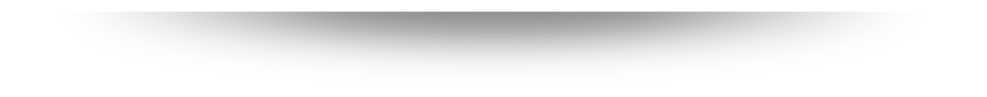 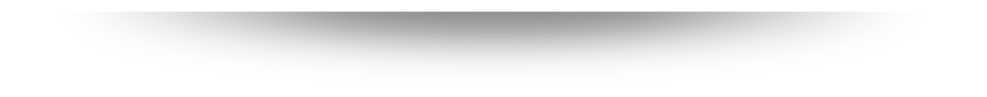 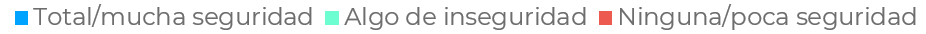 P101_103. De forma general, ¿en qué medida te generan inseguridad o consideras que te pueden llegar a afectar en tus relaciones sexuales los siguientes problemas? . Categorías recodificadas:, TOTAL/MUCHA SEGURIDAD:: 0-3; ALGO DE INSEGURIDAD: 4-6; NINGUNA/POCA SEGURIDAD: 7-10. No se muestran los "Ns/Nc“. Datos en %. Base = 1.200 personas.